Концептуальні орієнтири компетентнісно зорієнтованого підходу в освітній діяльності
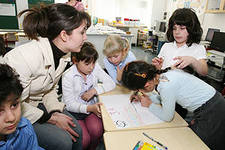 Марина Ватковська, проректор ДОІППО
Зміни в системі освіти
Перехід до інформаційного суспільства і постіндустріальної економіки, покликаний супроводжуватися процесом безперервної освіти - «навчання довжиною в життя (lifelong learning ).
Фундаментальні  цілі освіти
Навчити  отримувати знання 
(Вчити вчитися);

 Навчити   працювати і заробляти гроші (Навчання для праці); 

Навчити жити 
( Навчання для буття );

Навчити жити разом 
(Навчання для спільного життя ).
Компетентність
Петербурзький вчений Олег Лебедєв пропонує таке визначення компетентності: 
«Компетентність - це здатність діяти в ситуації невизначеності »
Інформаційні технології
На порядку денному стоїть надзвичайно масштабна і складна задача - адаптація нових інструментів для потреб освіти, їх апробація і впровадження
Основна парадигма
Навчання  вчителів повинно здійснюватися аналогічно тому , як вони самі будуть навчати згодом.
Який образ педагогів у нас виникає , коли ми думаємо про підвищення їх професіоналізму ?
Педагоги, які сприяють змінам на краще
«Весь первый этаж был занят отделом Линейного Счастья. … Здесь работали на оптимизм. Здесь делали все возможное и невозможное …, чтобы повысить душевный тонус каждого человека и целых человеческих коллективов.»

Брати Стругацькі, «Понеділок починається в суботу»